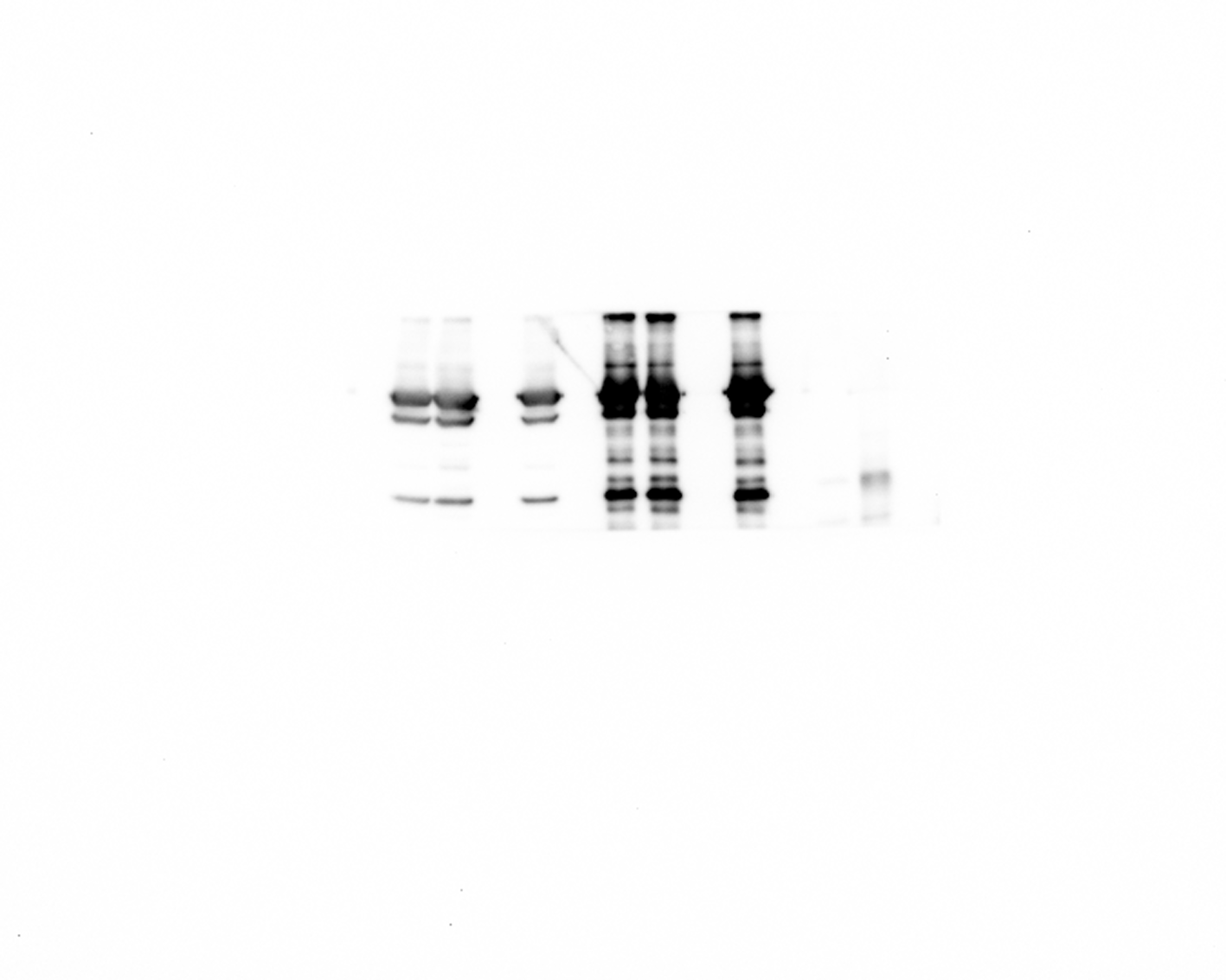 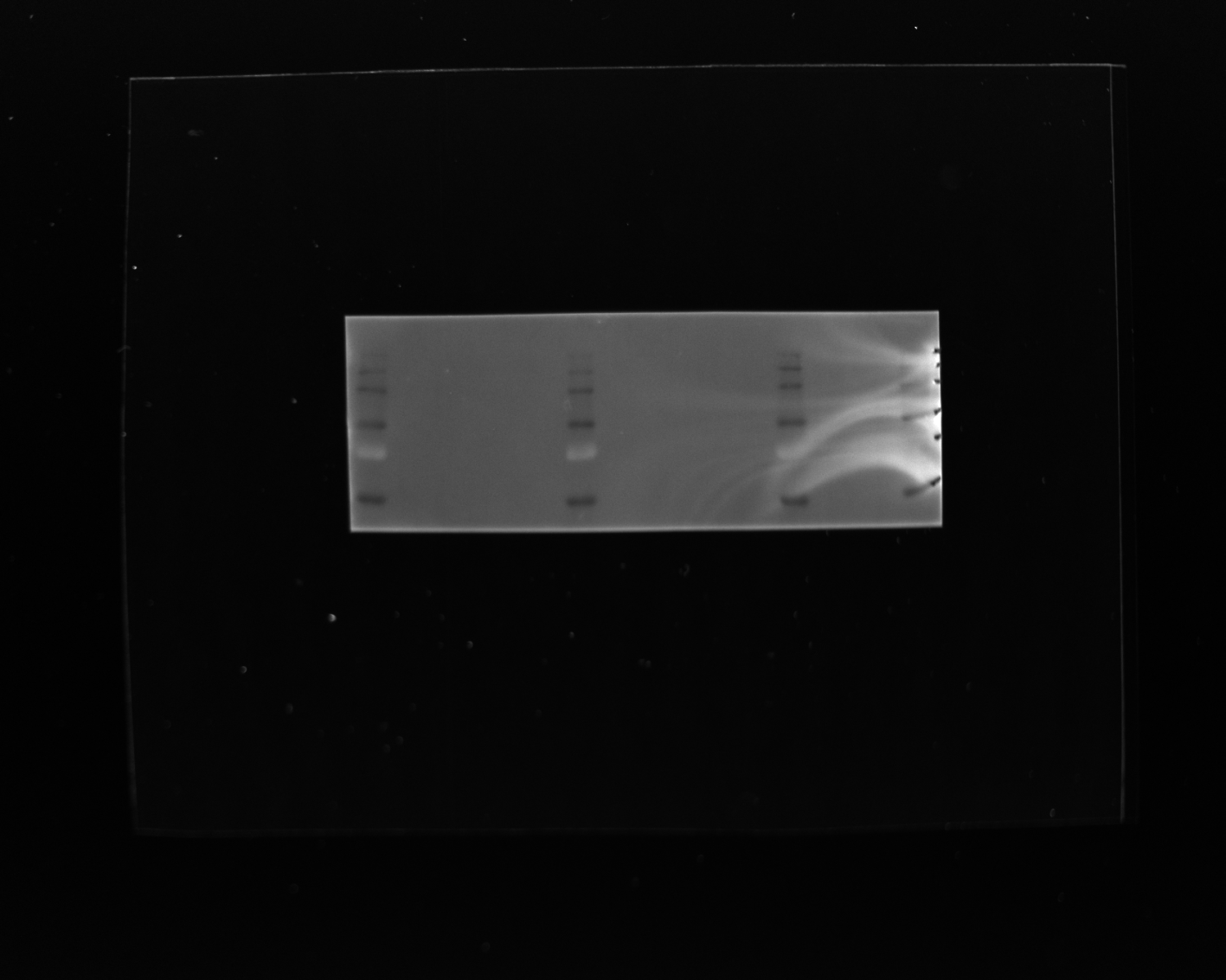 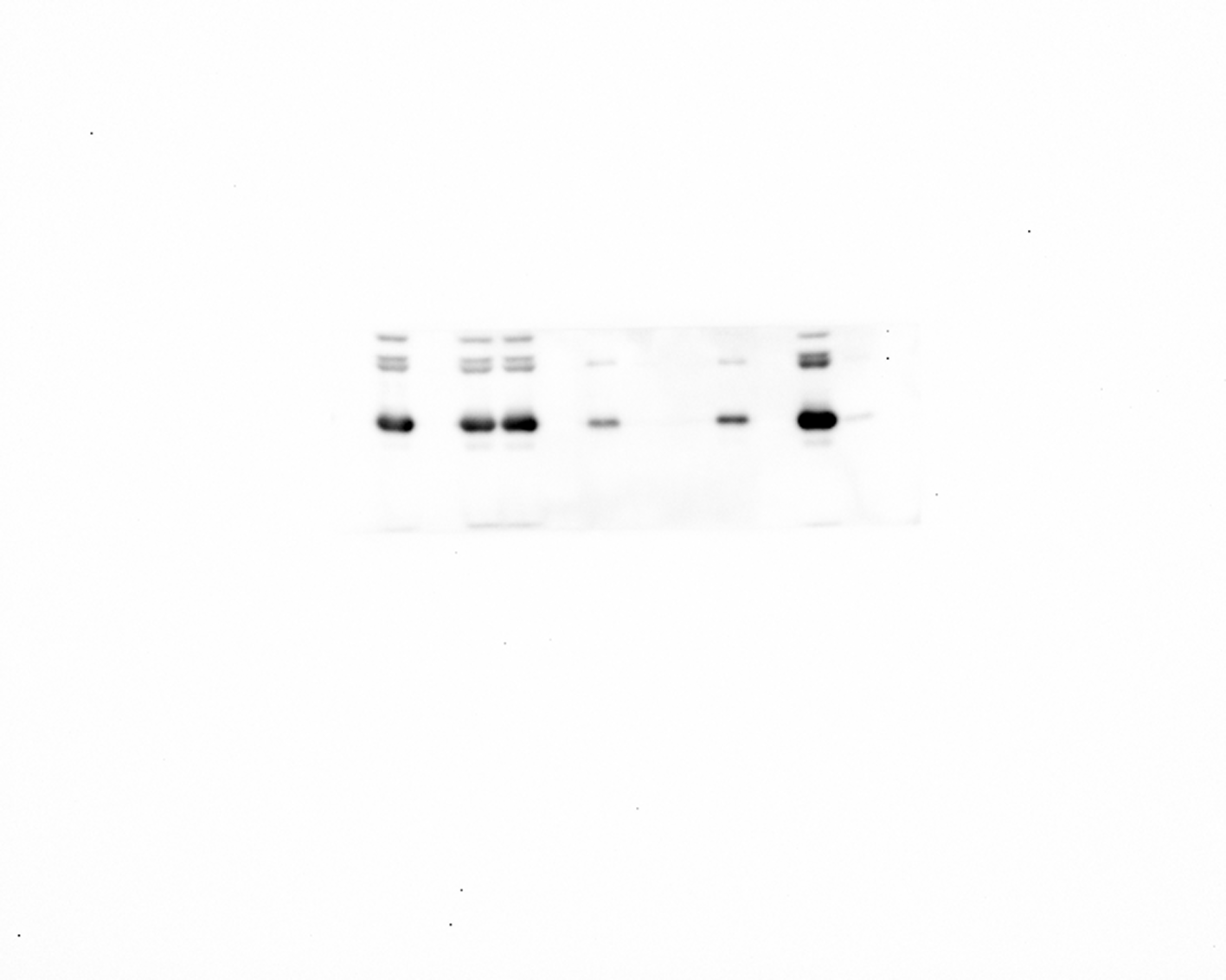 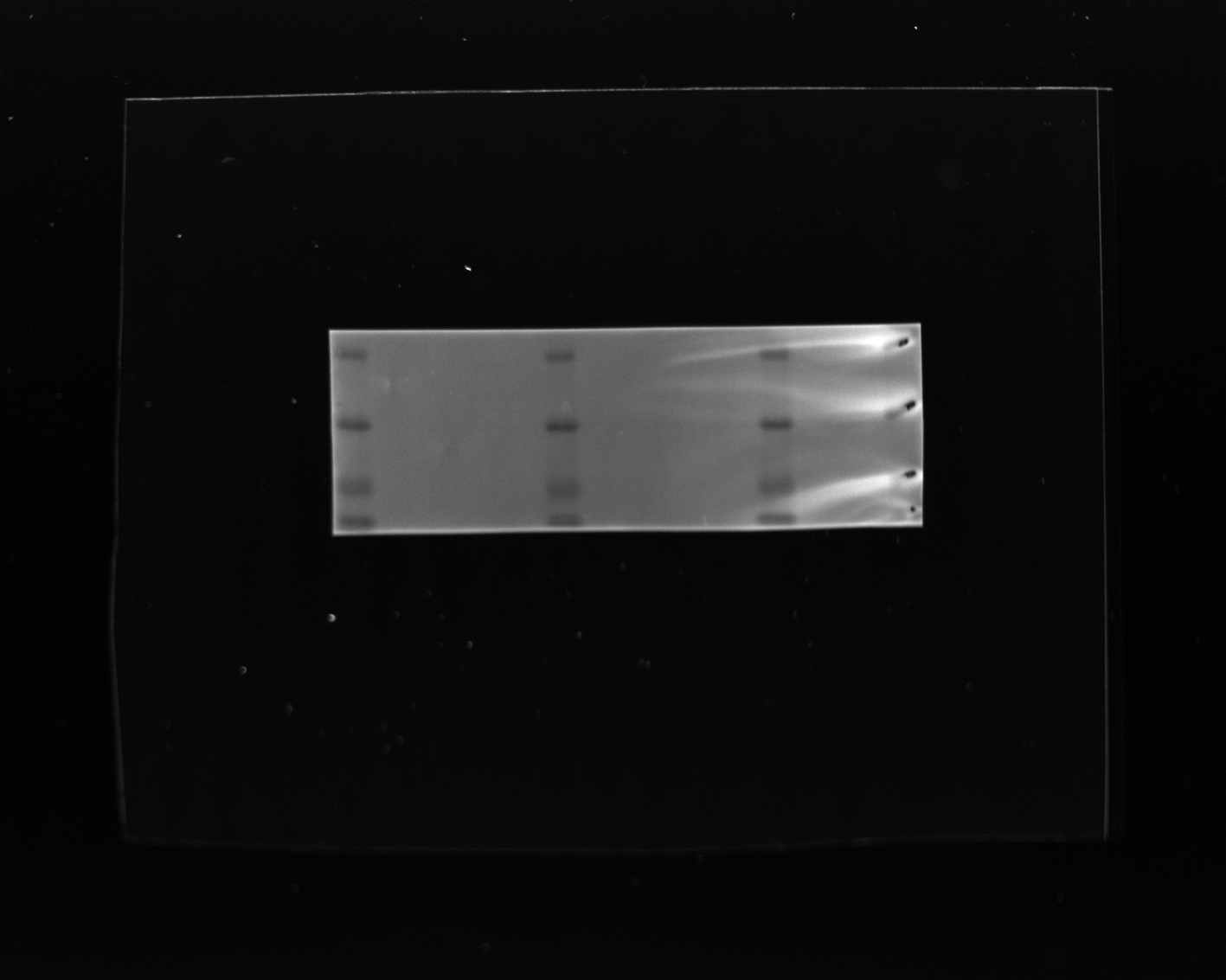 1
2
1
2
3
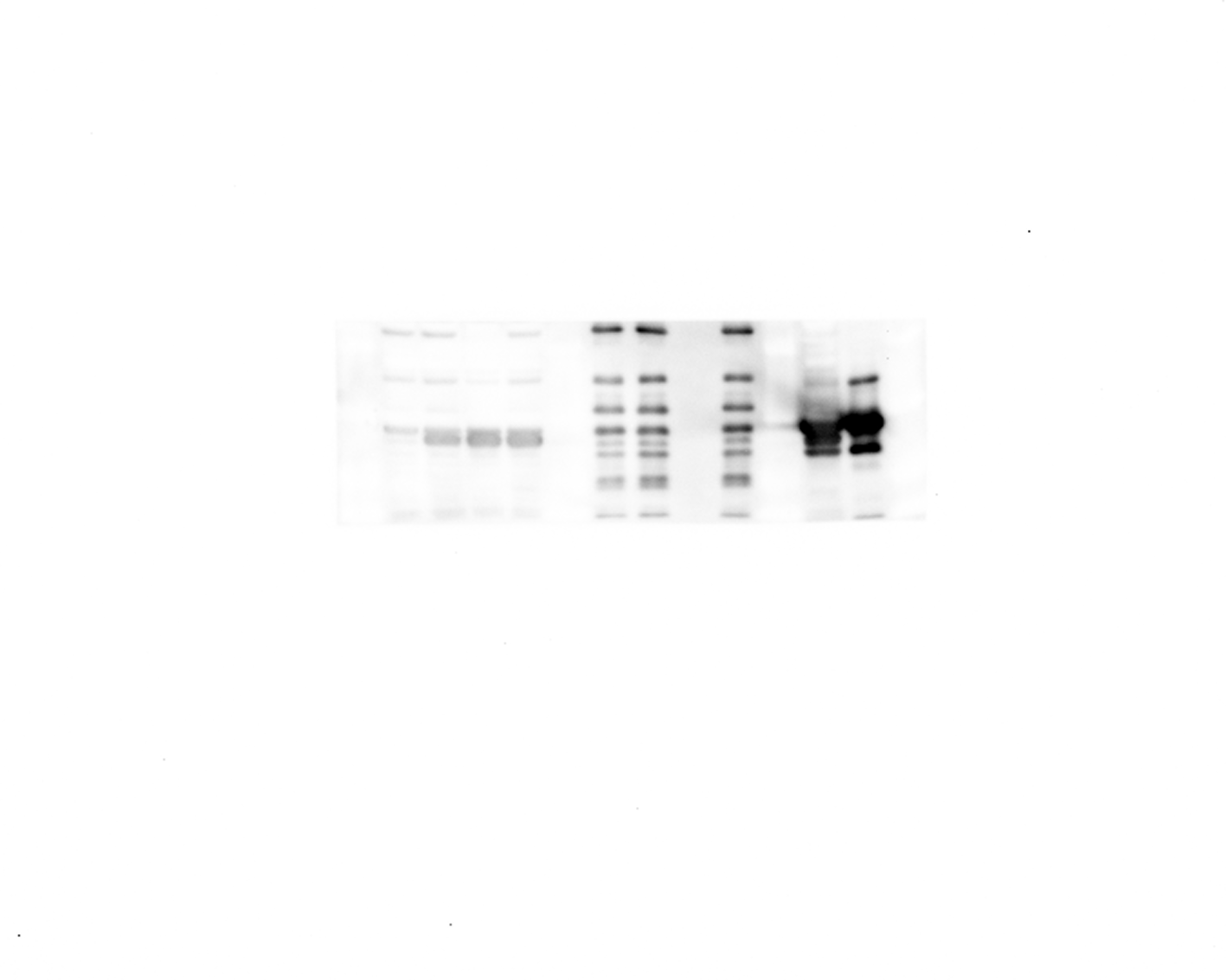 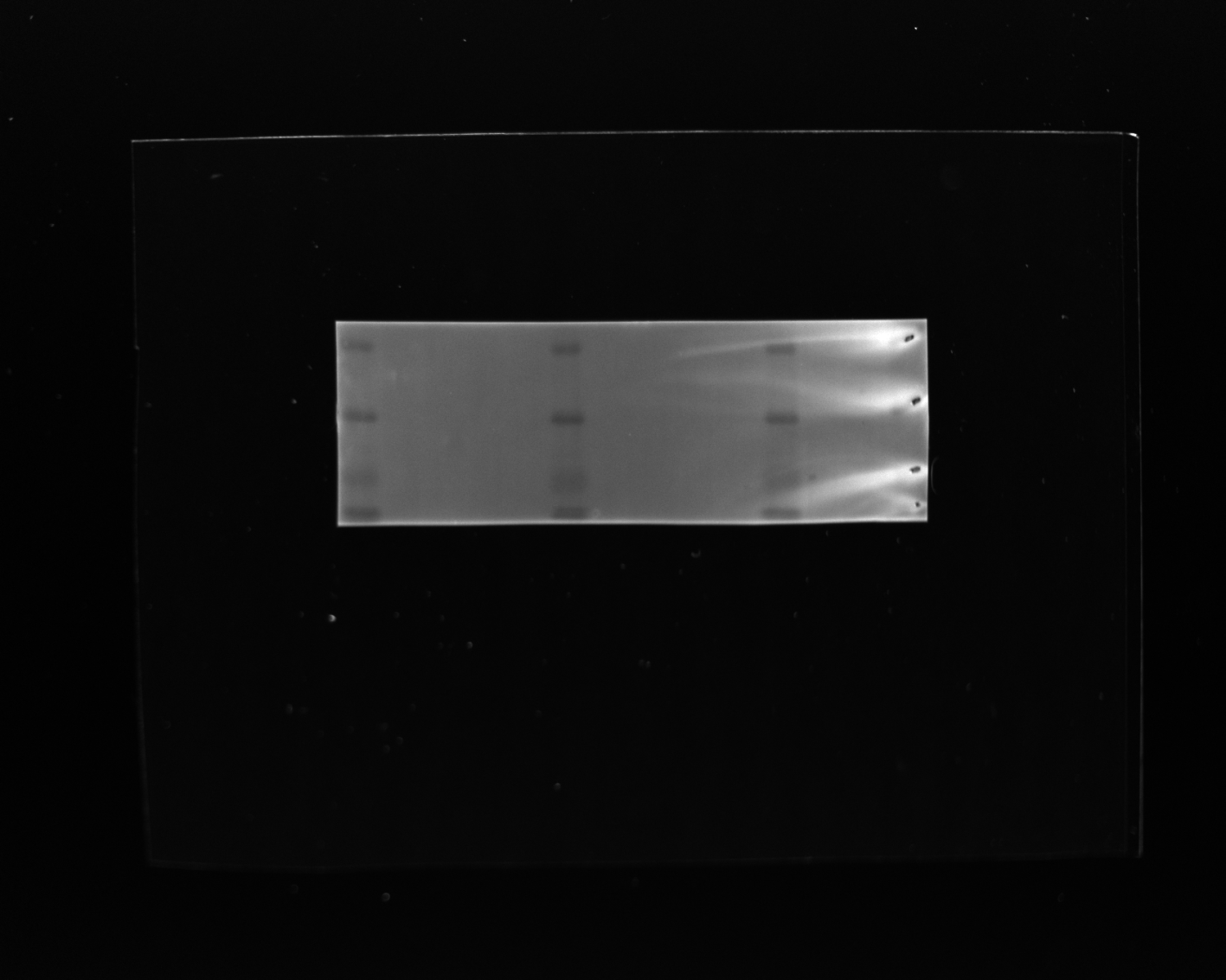 3
1. Input - IB:anti-FLAG
2. IP:FLAG - IB:anti-FLAG
3. FLAG-EGFP (Input/IP:FLAG) - IB: anti-FLAG
*This membrane was repeatedly used to detect FLAG, 
HA, and MYC tag in FLAG IP experiment.
*This membrane was repeatedly used to detect FLAG, 
HA, and MYC tag in FLAG IP experiment.
1. Input - IB:anti-HA
2. IP:FLAG - IB:anti-HA
3. FLAG-EGFP (Input/IP:FLAG) - IB:anti-HA
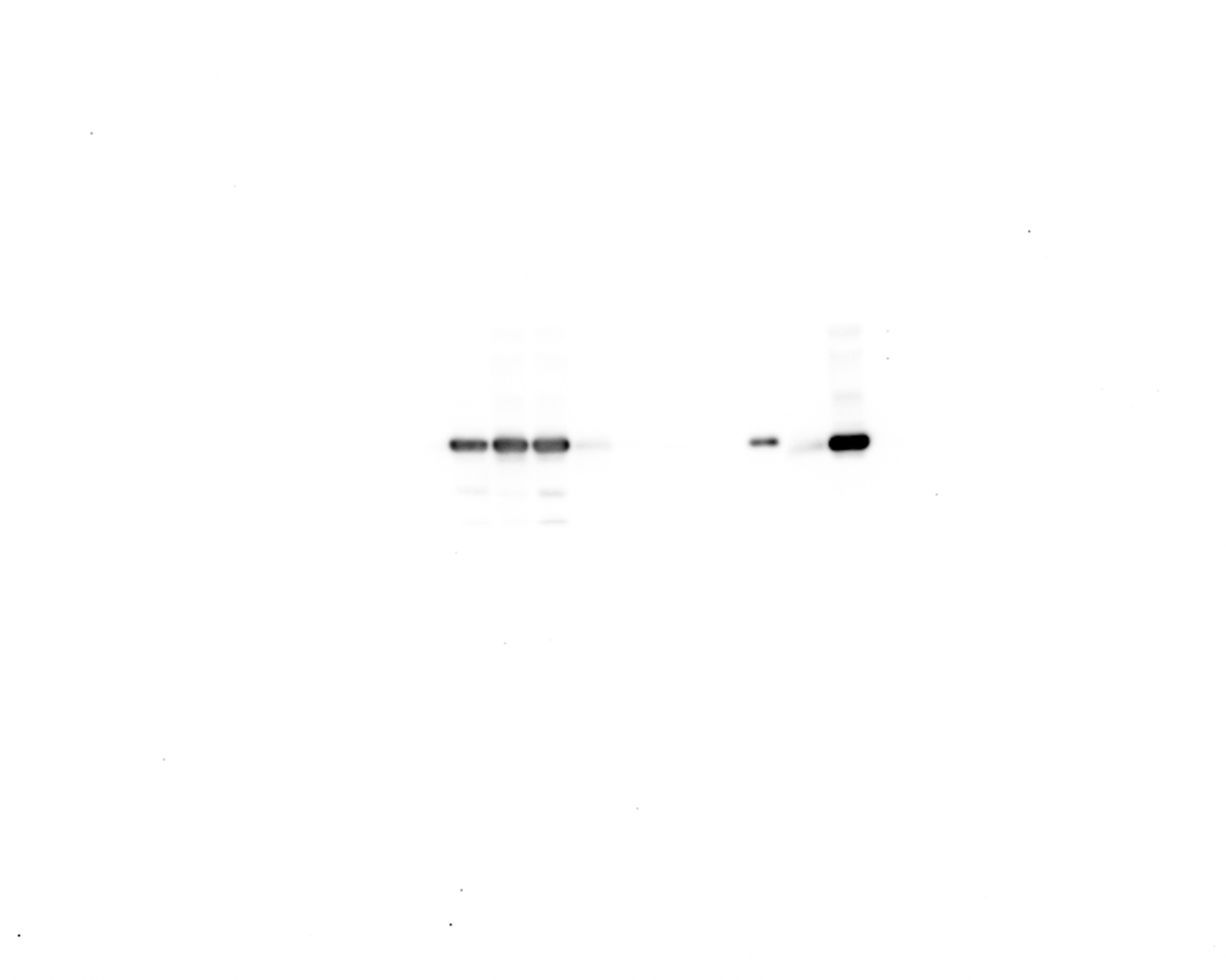 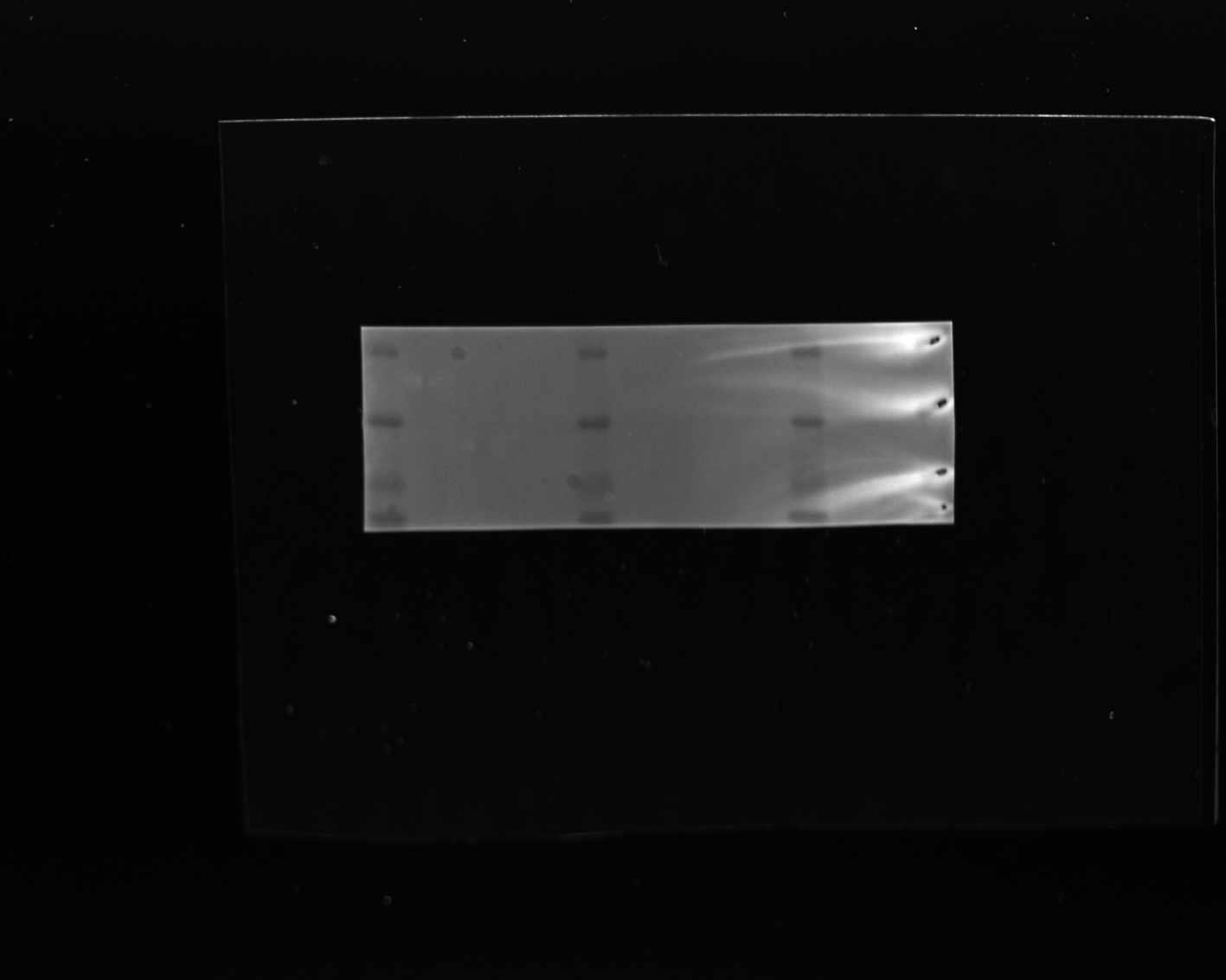 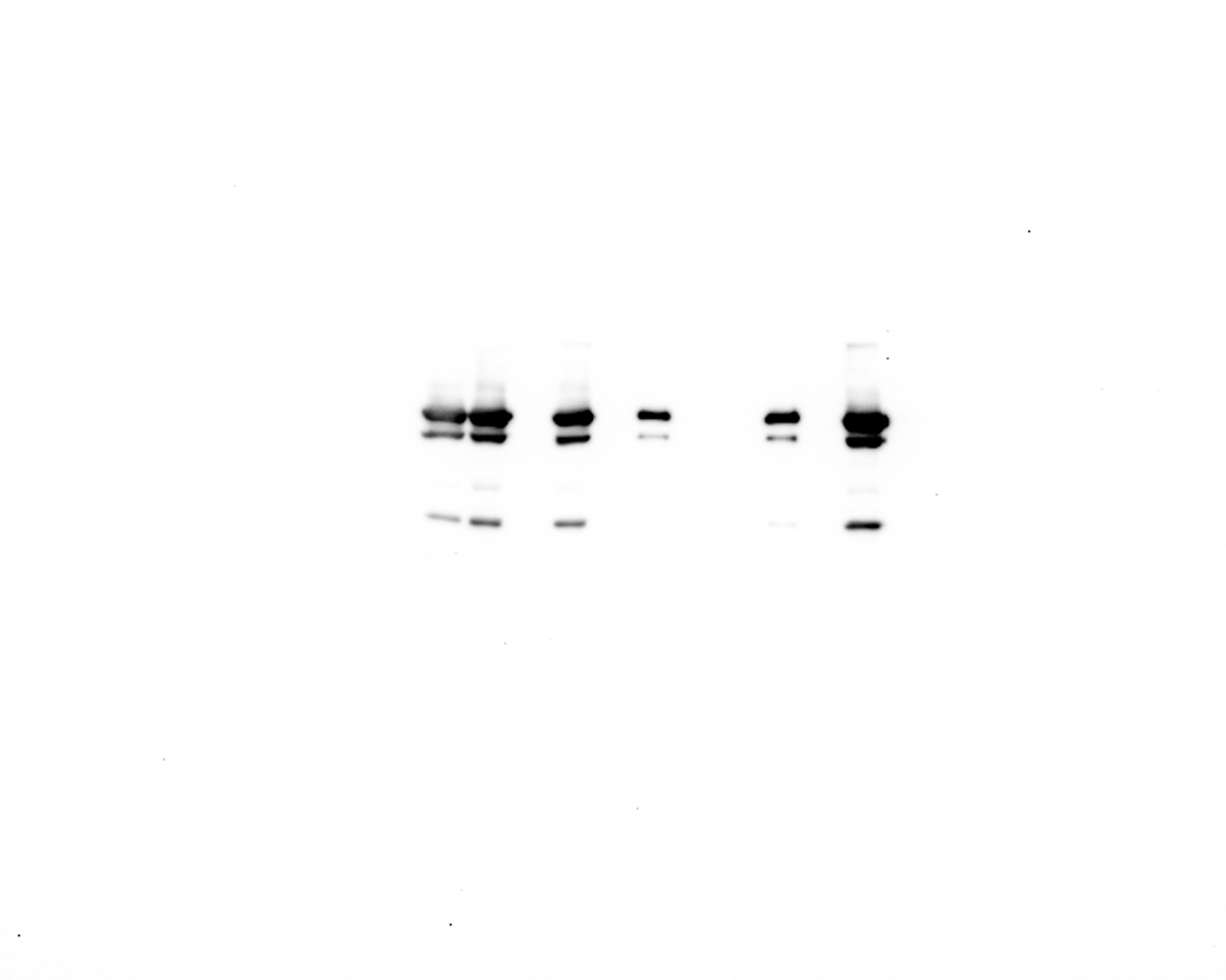 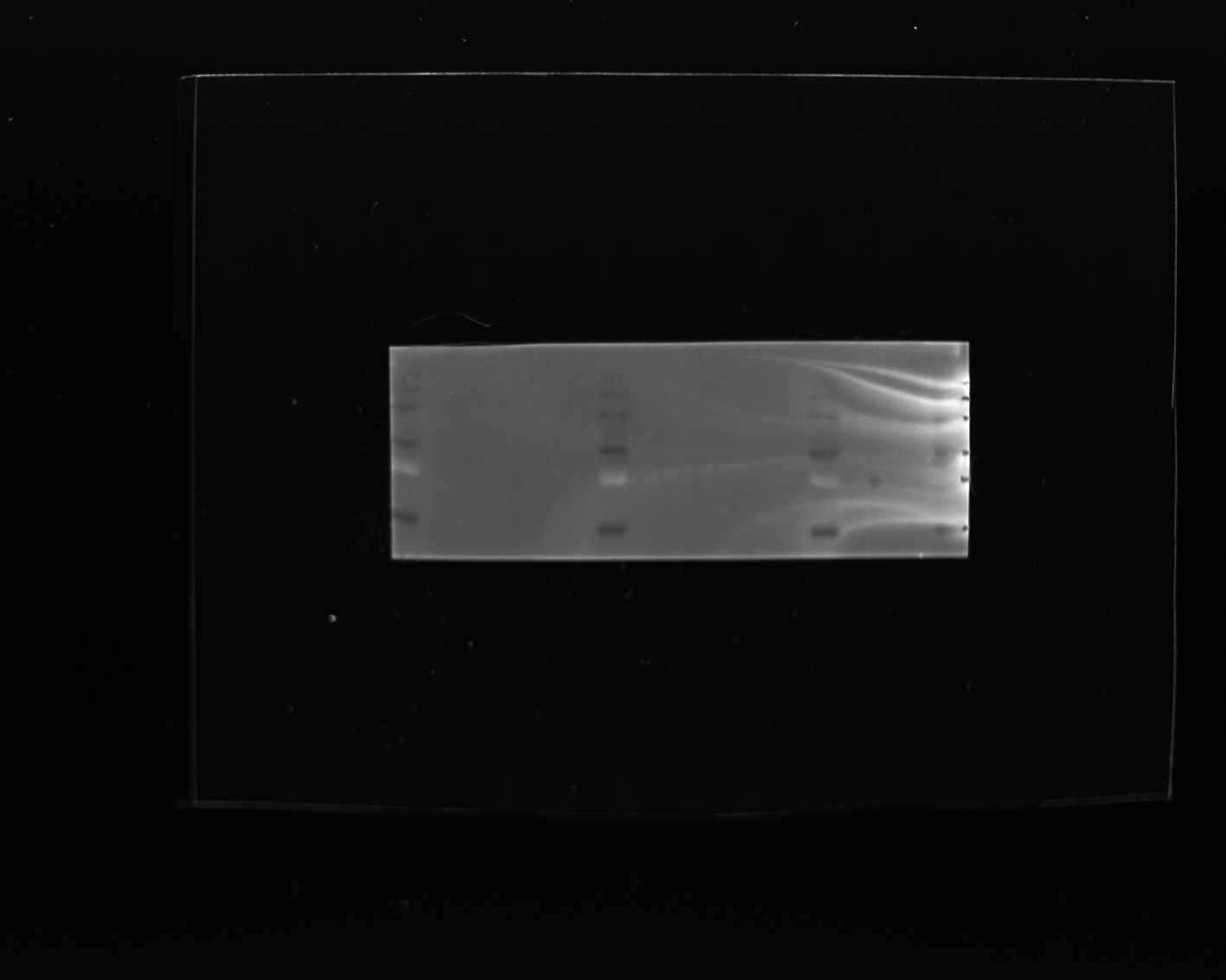 2
1
1
2
3
*This membrane was repeatedly used to detect FLAG, 
HA, and MYC tag in FLAG IP experiment.
1. Input - IB:anti-MYC
2. IP:FLAG - IB:anti-MYC
3. FLAG-EGFP (Input/IP:FLAG) - IB:anti-MYC
1. IP:HA - IB:anti-FLAG
2. V5-mCherry-HA (Input/IP:HA) - IB:anti-FLAG
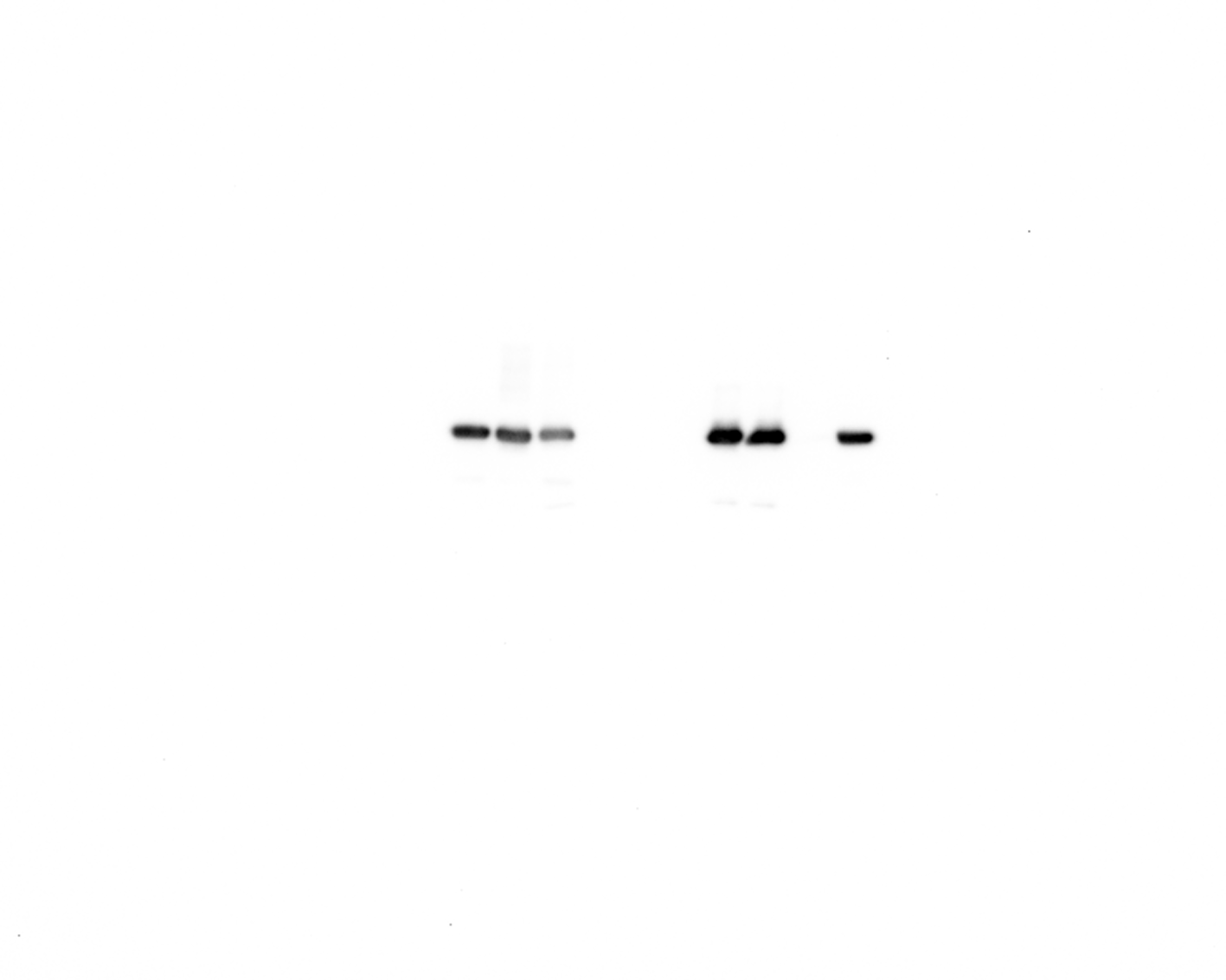 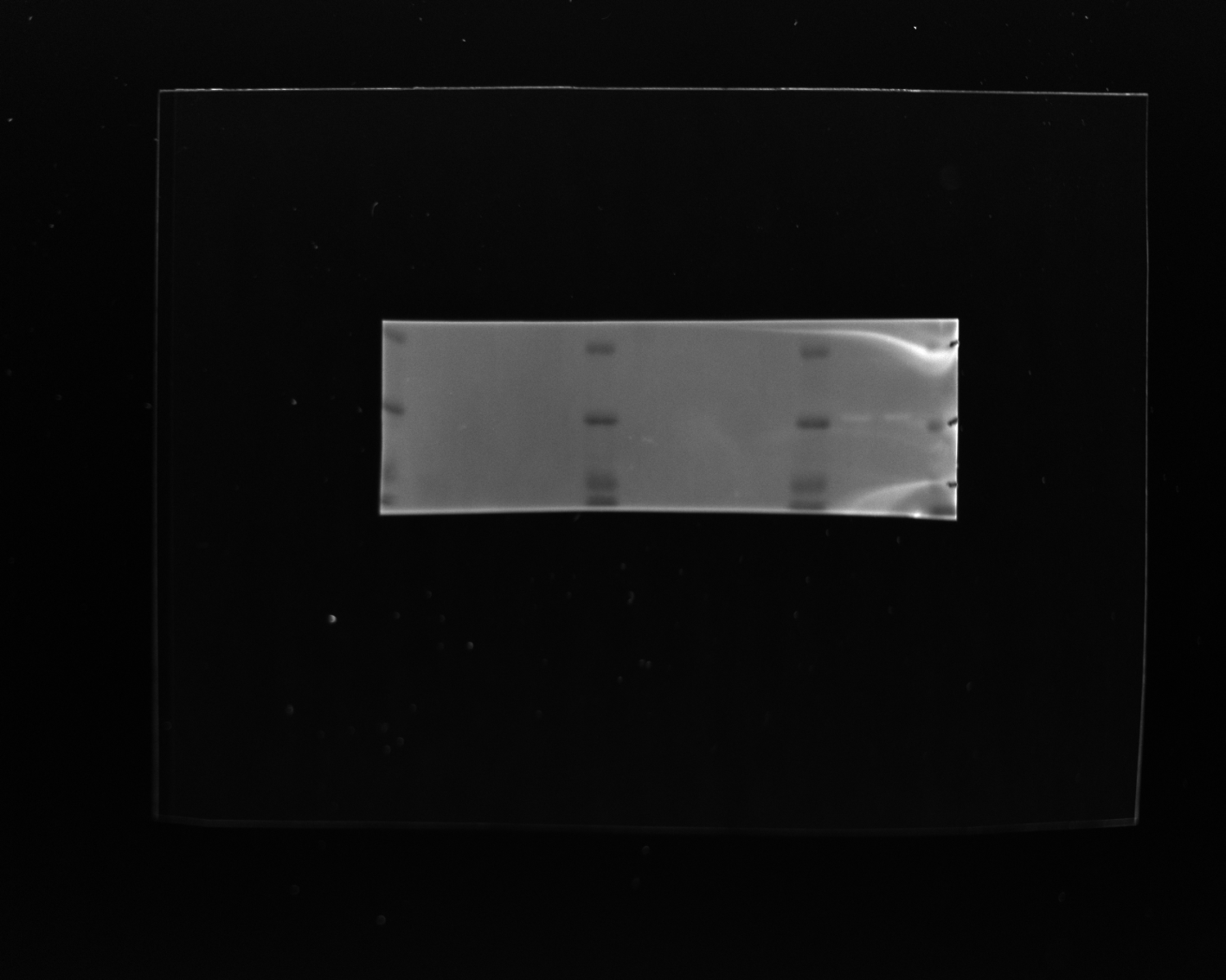 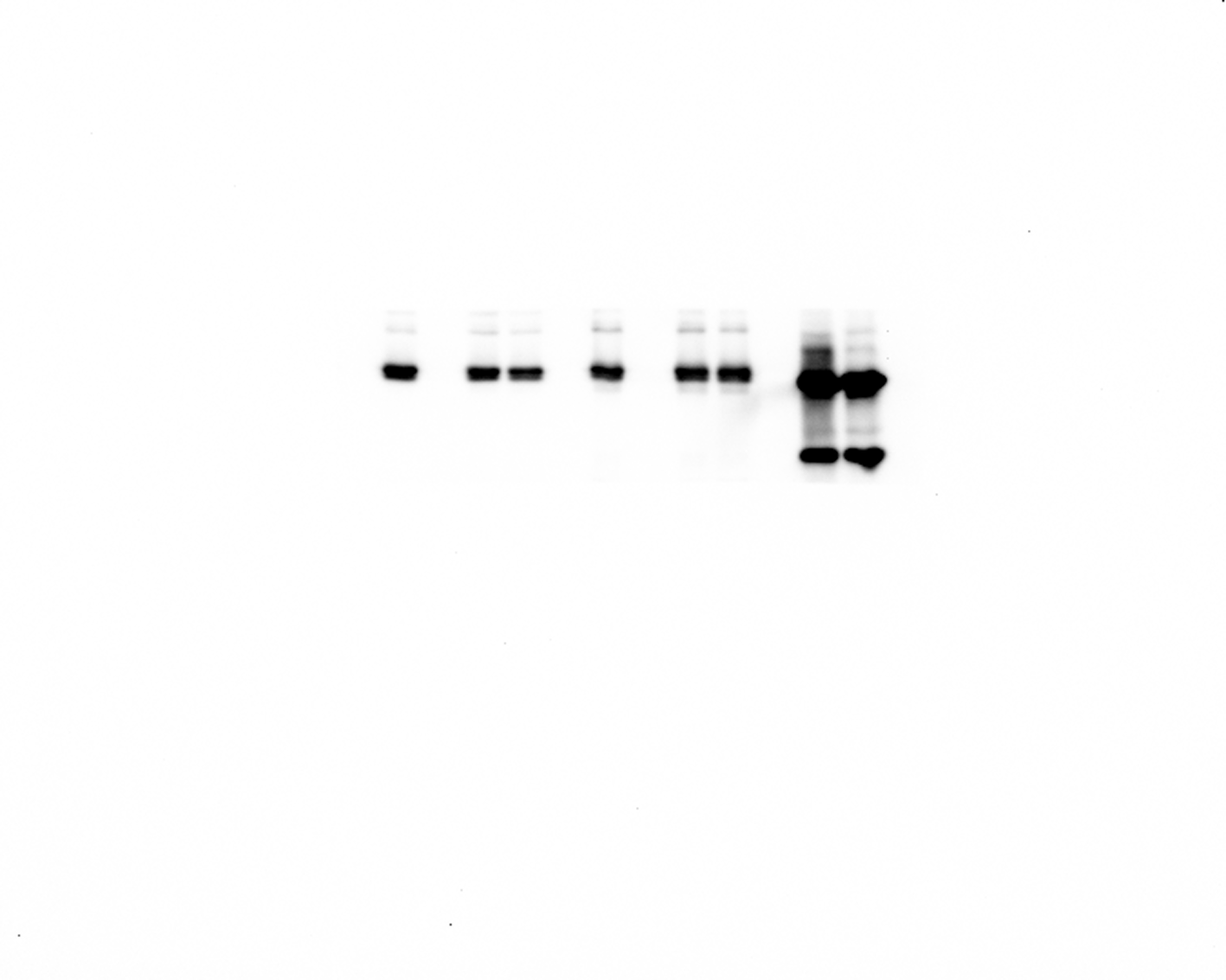 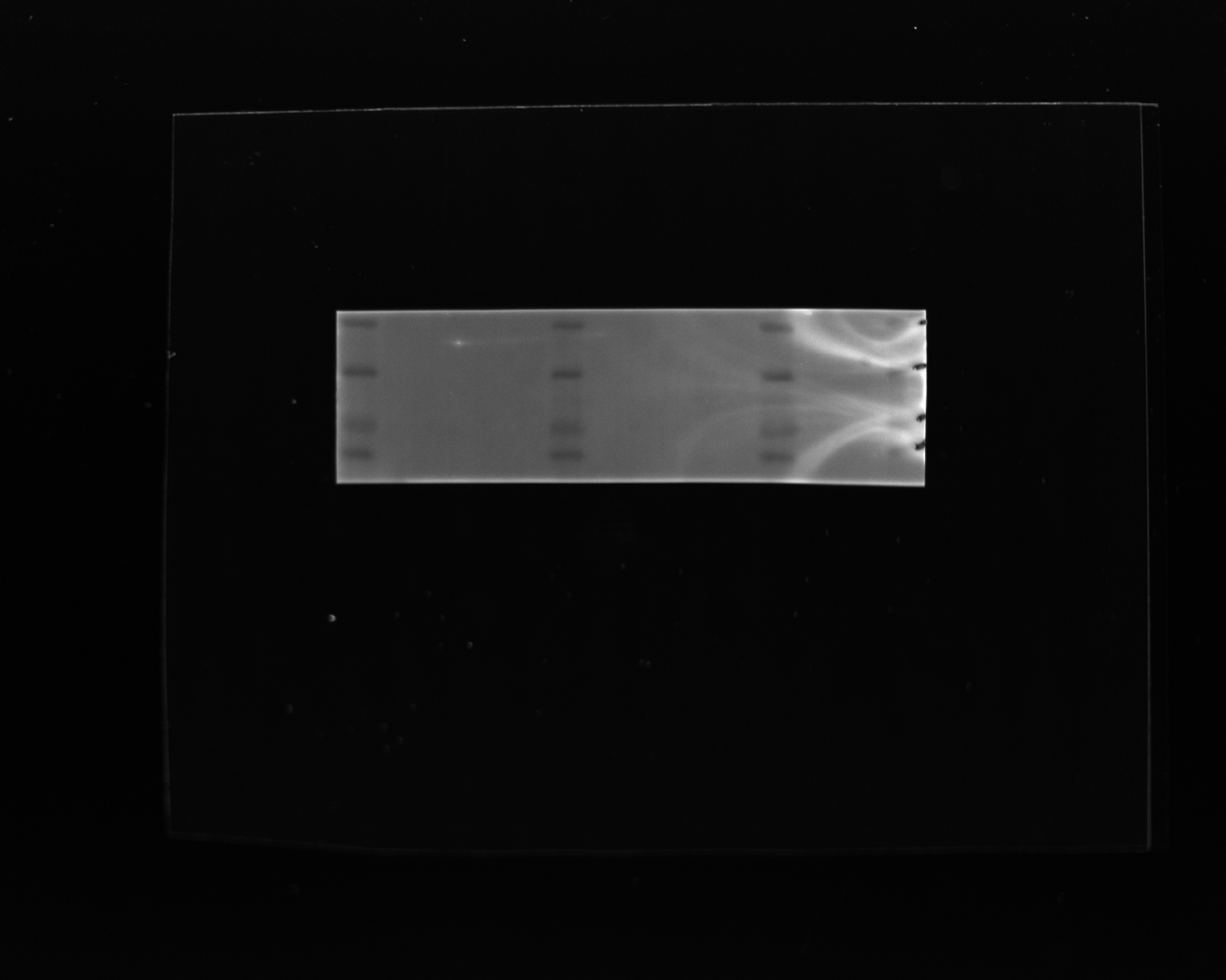 1
2
1
2
1. IP:HA - IB:anti-HA
2. V5-mCherry-HA (Input/IP:HA) - IB:anti-HA
1. IP:HA - IB:anti-MYC
2. V5-mCherry-HA (Input/IP:HA) - IB:anti-MYC
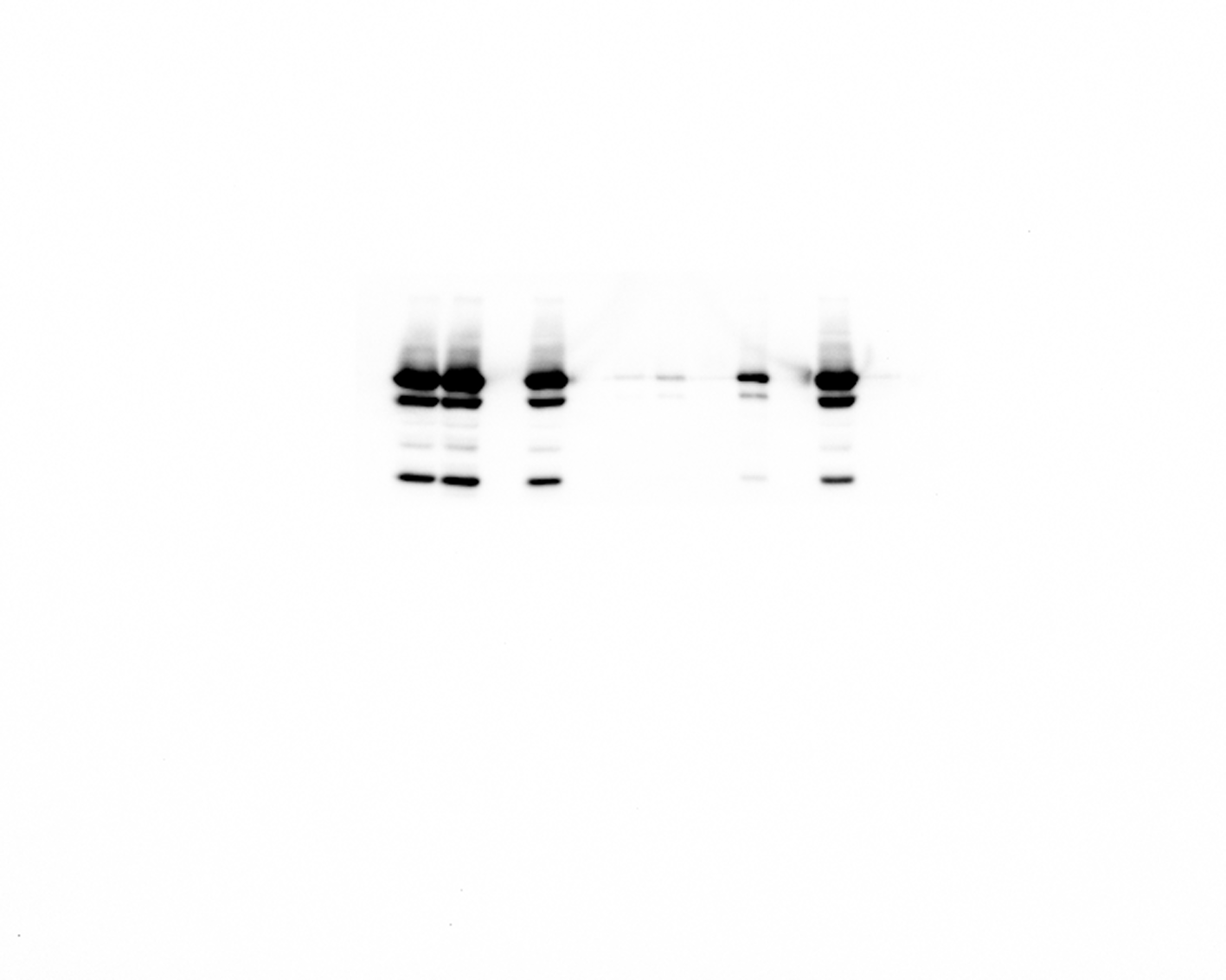 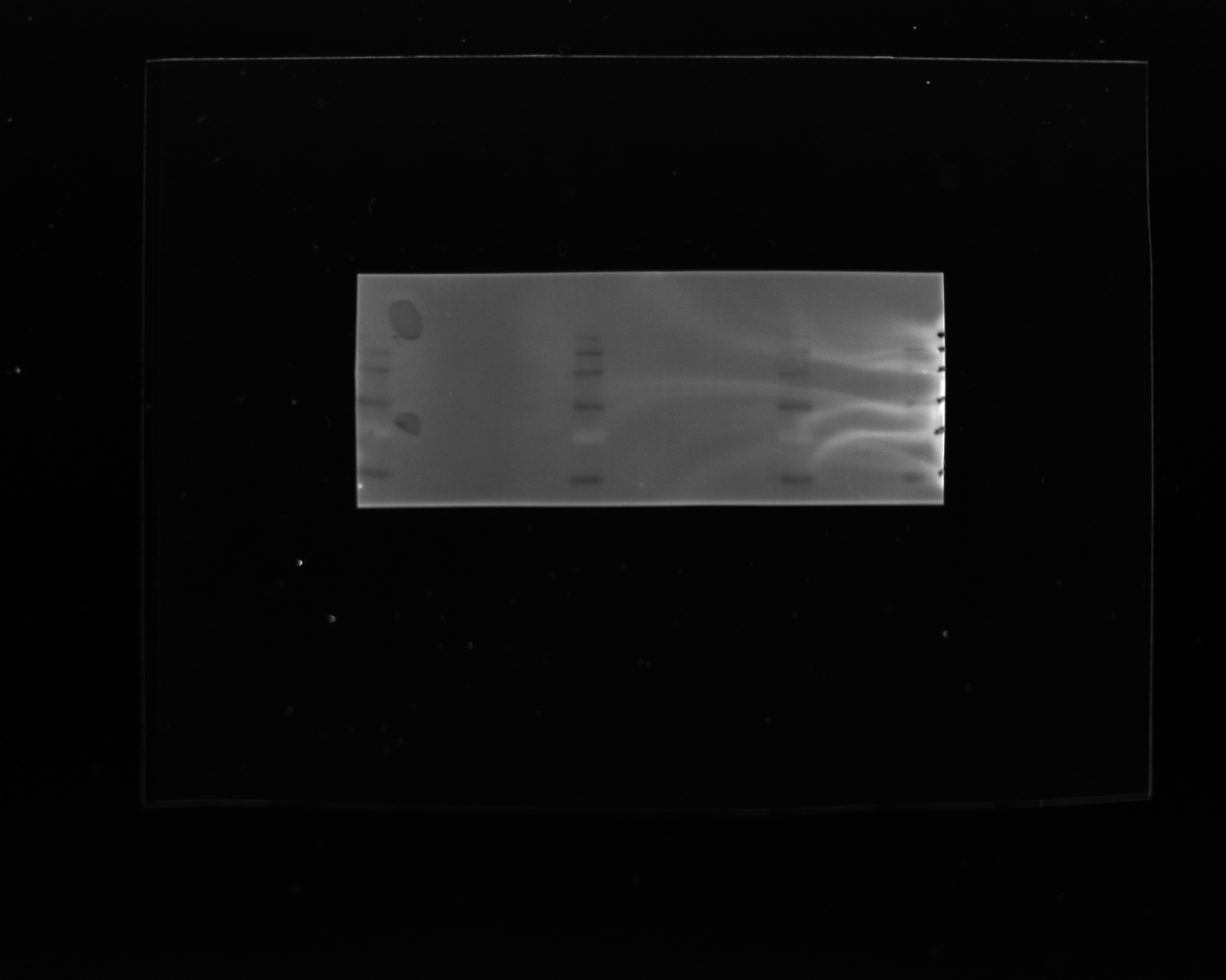 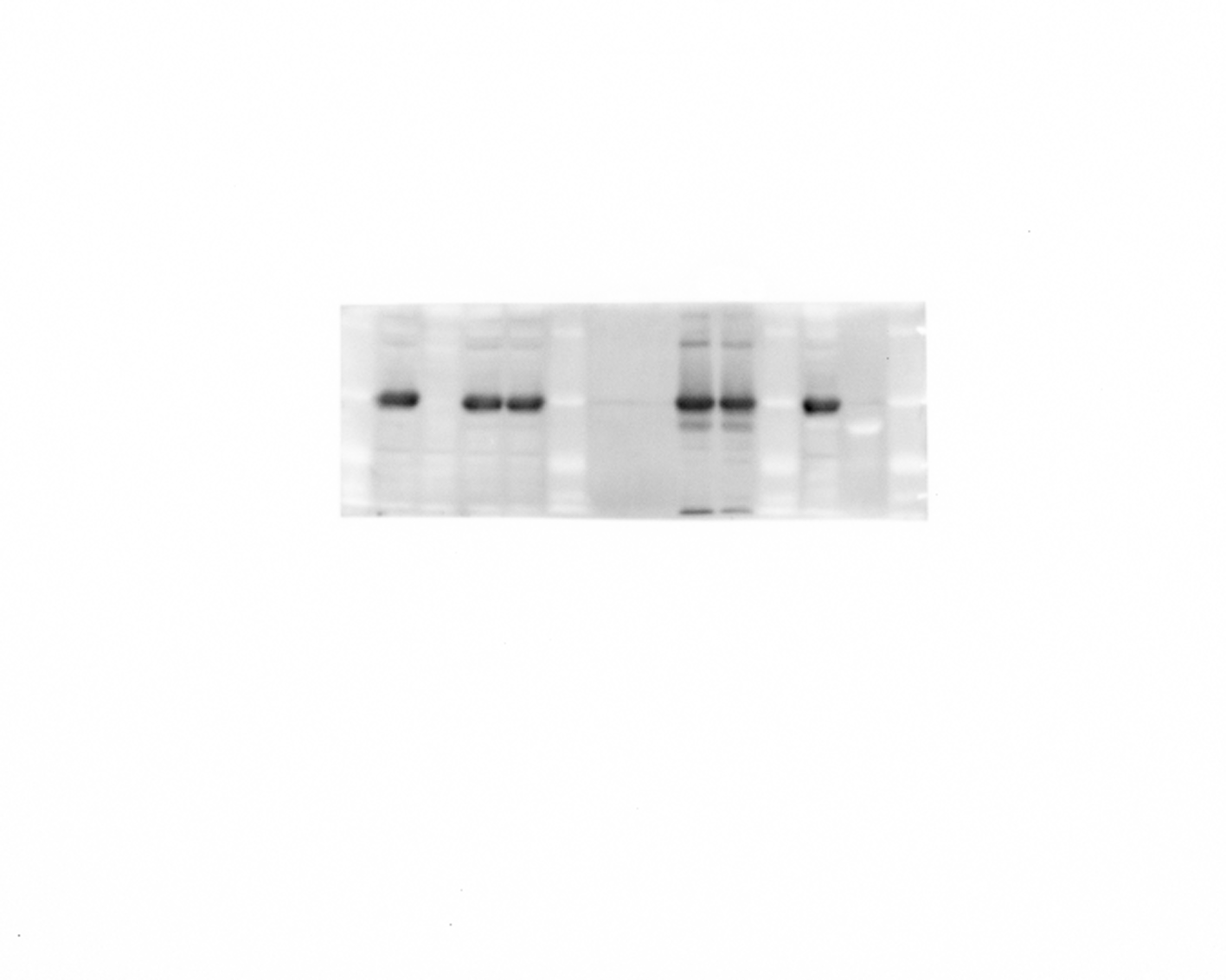 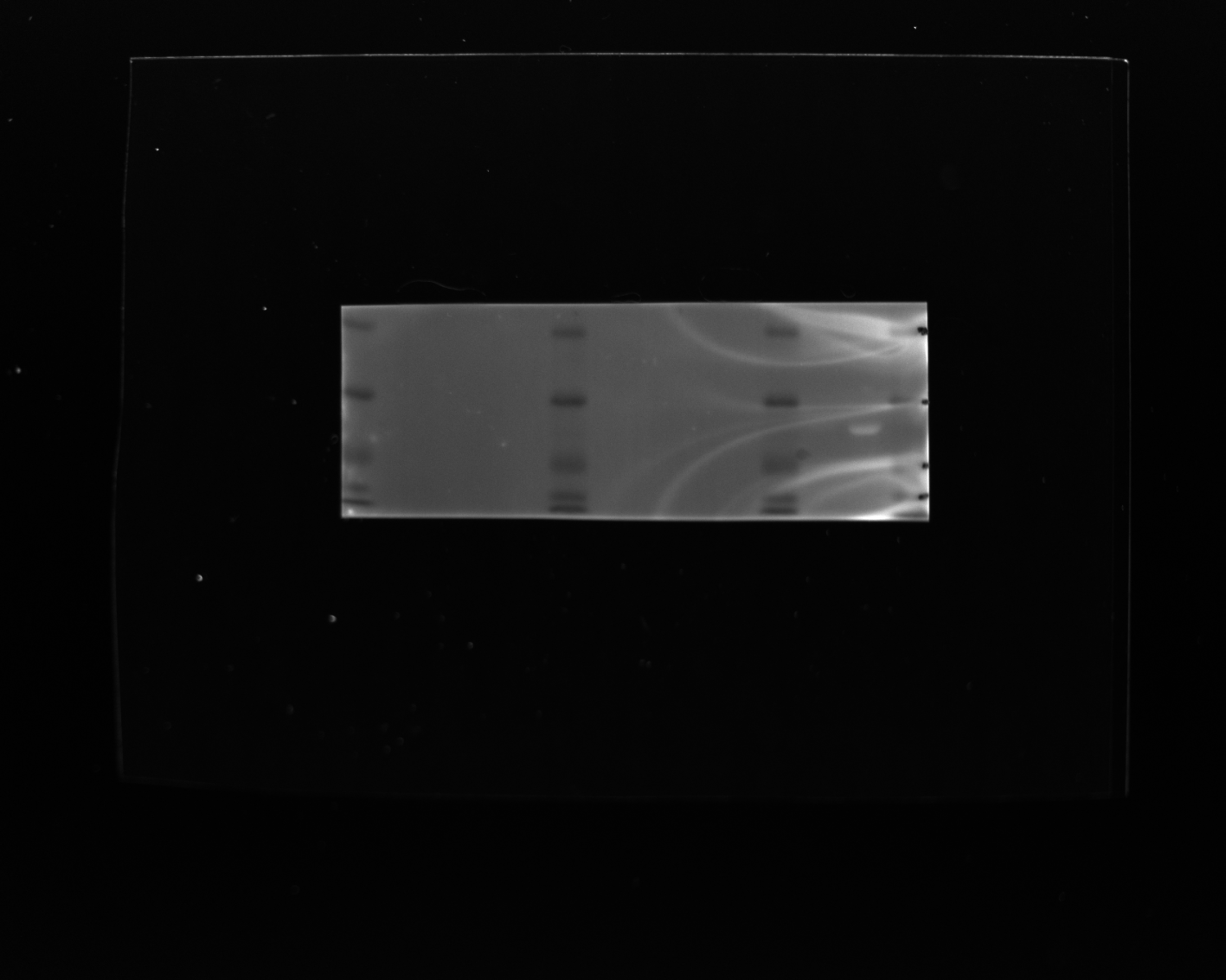 1
2
1
2
*This membrane was  repeatedly used to detect HA 
and MYC tag in MYC IP experiment.
1. IP:MYC - IB:anti-FLAG
2. E2 Crimson-MYC-His (Input/IP:MYC) - IB:anti-FLAG
1. IP:MYC - IB:anti-HA
2. E2 Crimson-MYC-His (Input/IP:MYC) - IB:anti-HA
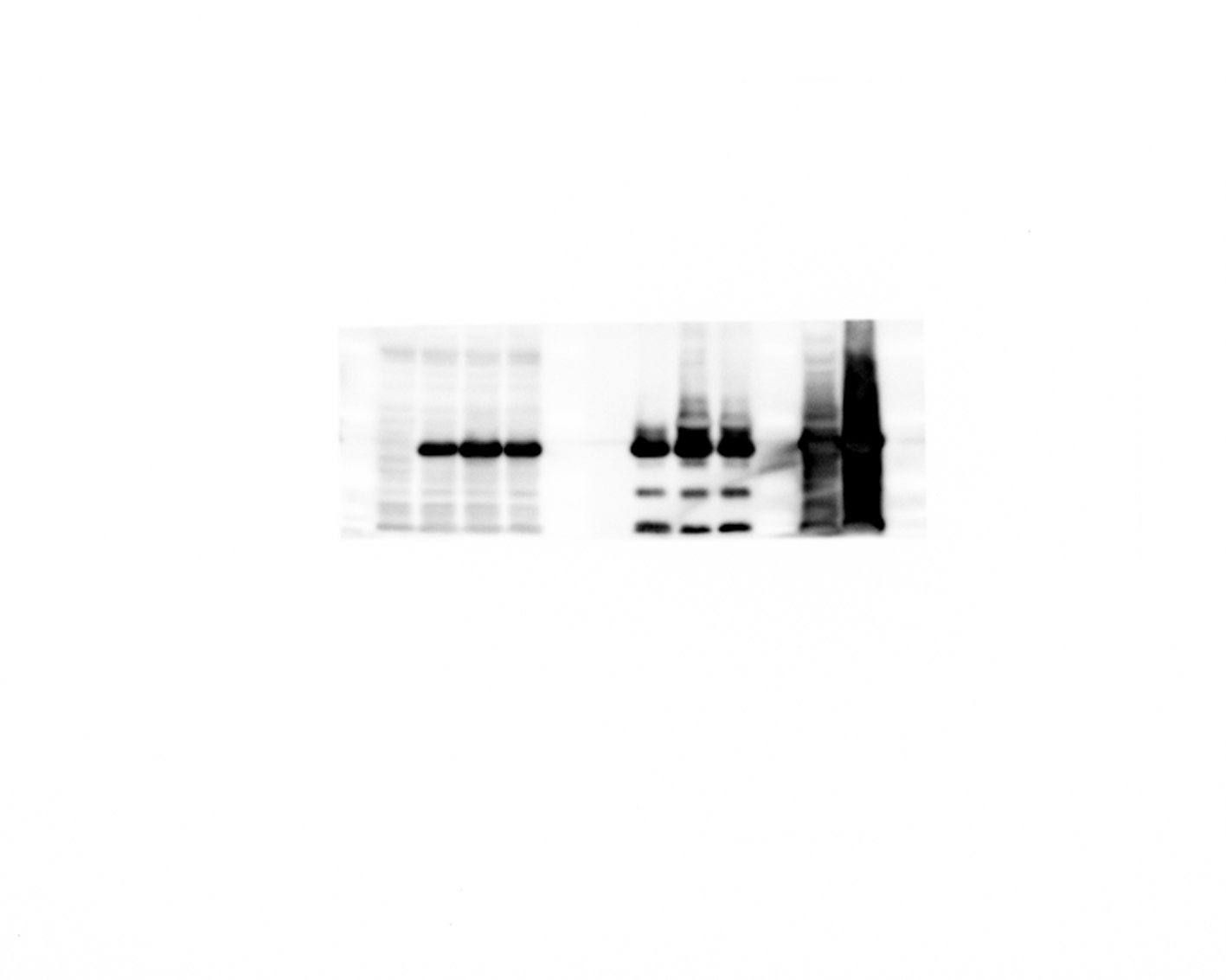 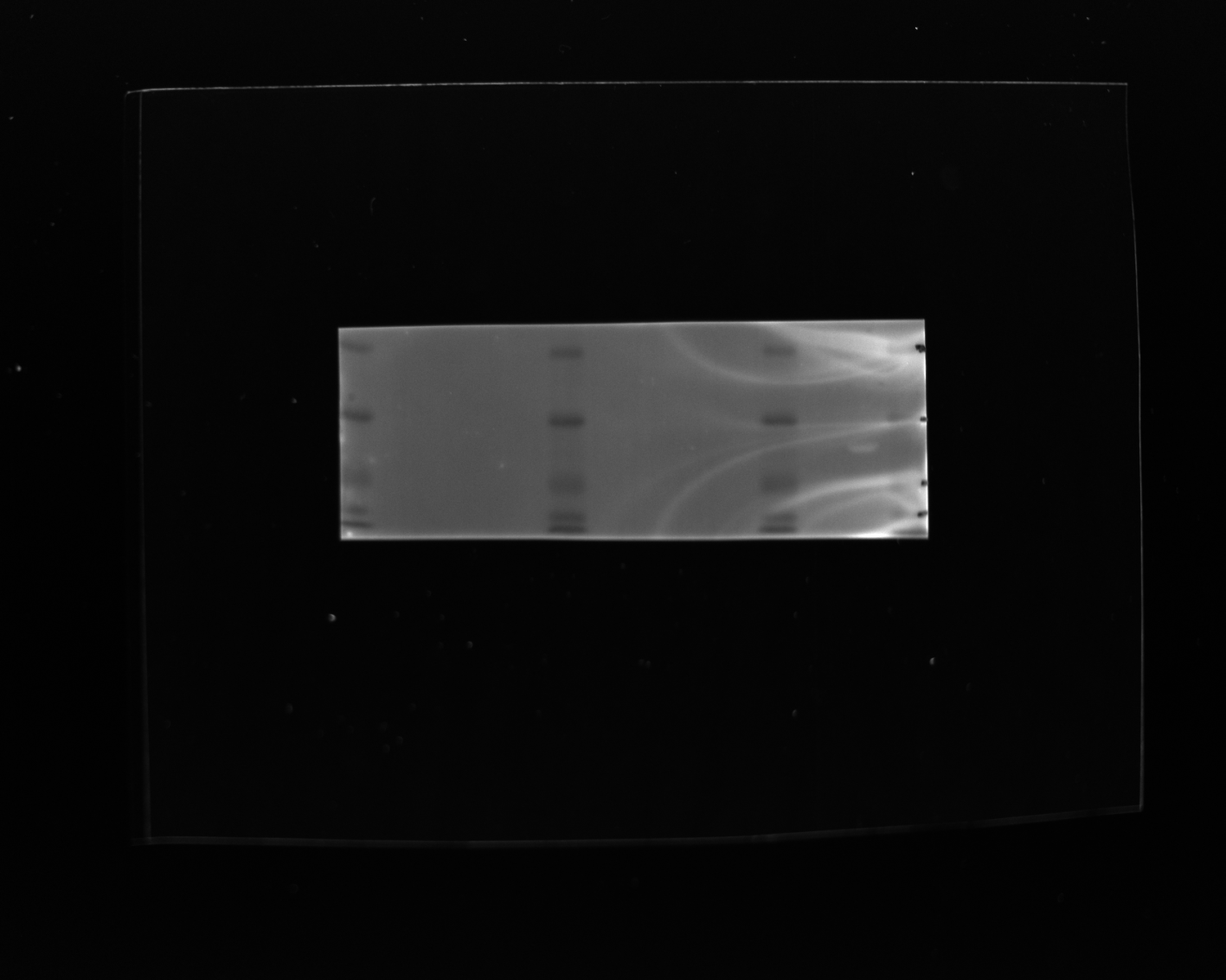 1
2
*This membrane was  repeatedly used to detect HA 
and MYC tag in MYC IP experiment.
1. IP:MYC - IB:anti-MYC
2. E2 Crimson-MYC-His (Input/IP:MYC) - IB:anti-MYC